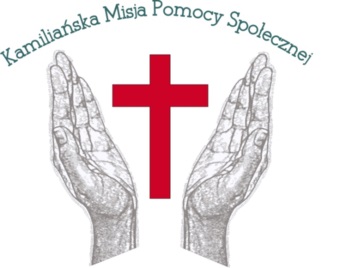 VII Mazowieckie Seminarium Interesariuszy Bezdomności Warszawa 2015"Pomoc dla osób z zaburzeniami i chorobami psychicznymi doświadczających kryzysu bezdomności"
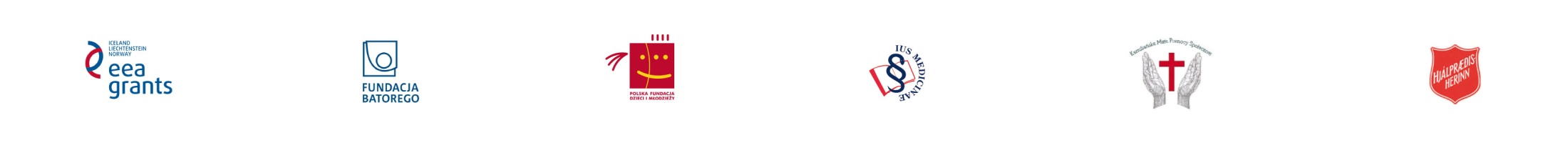